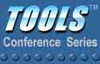 A Demonstration-based Approach to                 Support Live Transformations in a Model Editor
ICMT @ Zurich,  Switzerland
June 27th,  2011
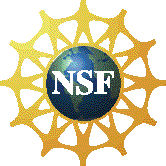 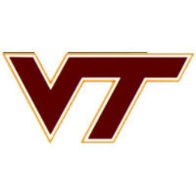 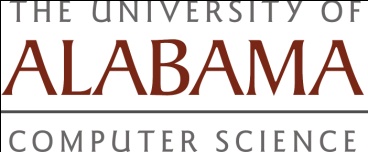 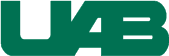 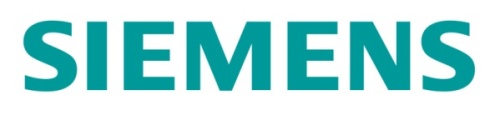 This research is supported by
NSF CAREER award CCF-1052616
Background
Real-time Embedded System Development
Using Model-Driven Approaches
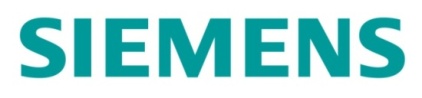 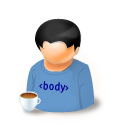 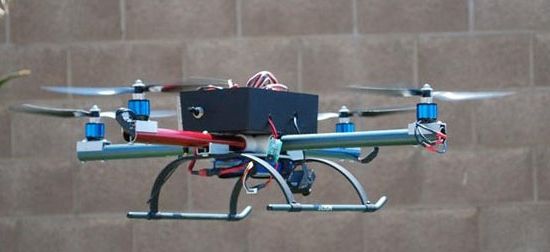 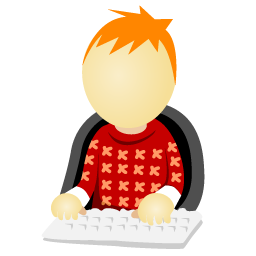 Yu (CS)
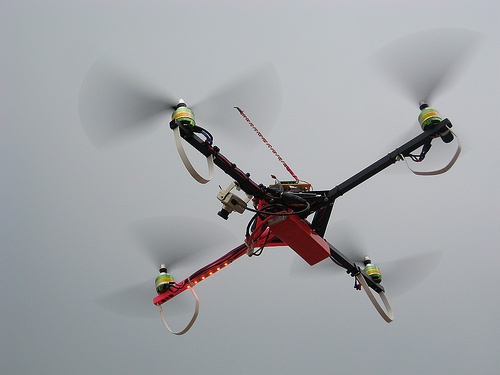 Chris (EE)
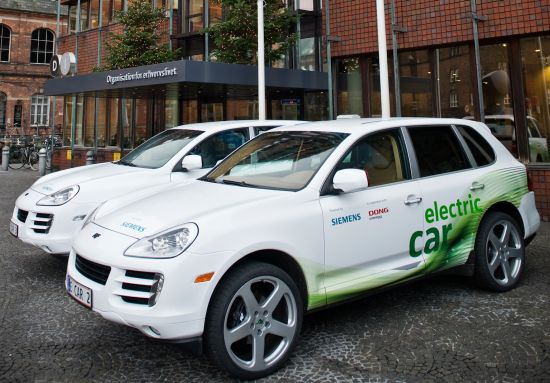 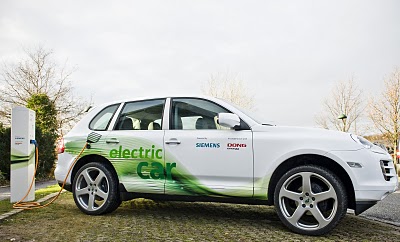 EmFuncML
Embedded Function Modeling Language
model the internal computation process and data flow
model the high-level system HW/SW configurations
generate platform-dependent implementation code
estimate the Worst Case Execution Time (WCET)
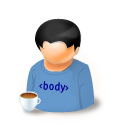 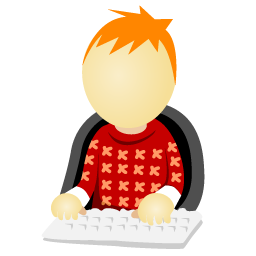 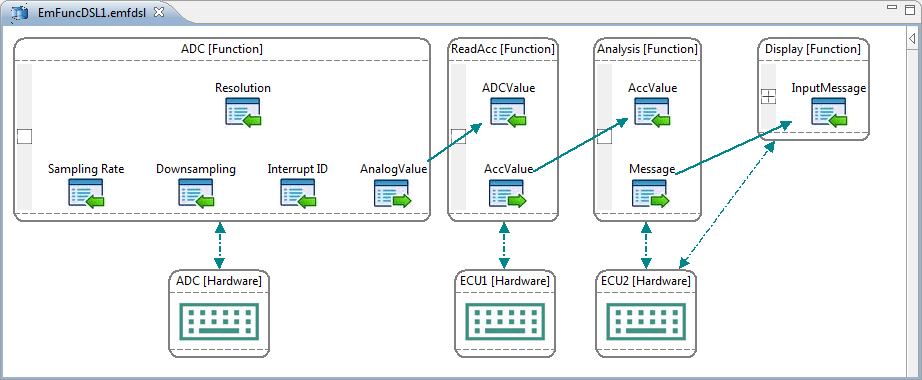 Yu (CS)
Chris (EE)
Editing Patterns using EmFuncML
Modeling ADC (Analog-to-Digital Converter)
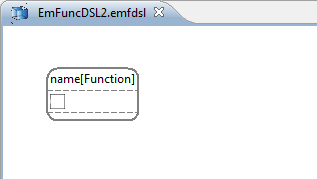 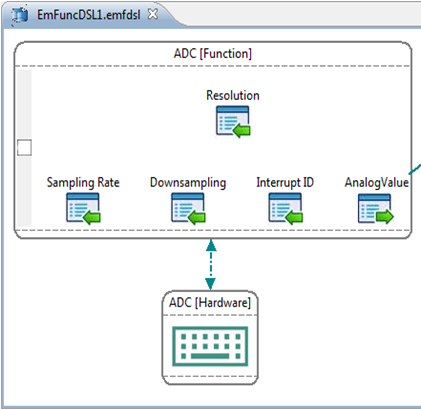 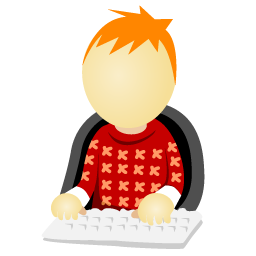 Chris (EE)
Editing Patterns using EmFuncML
Applying Buffering Function
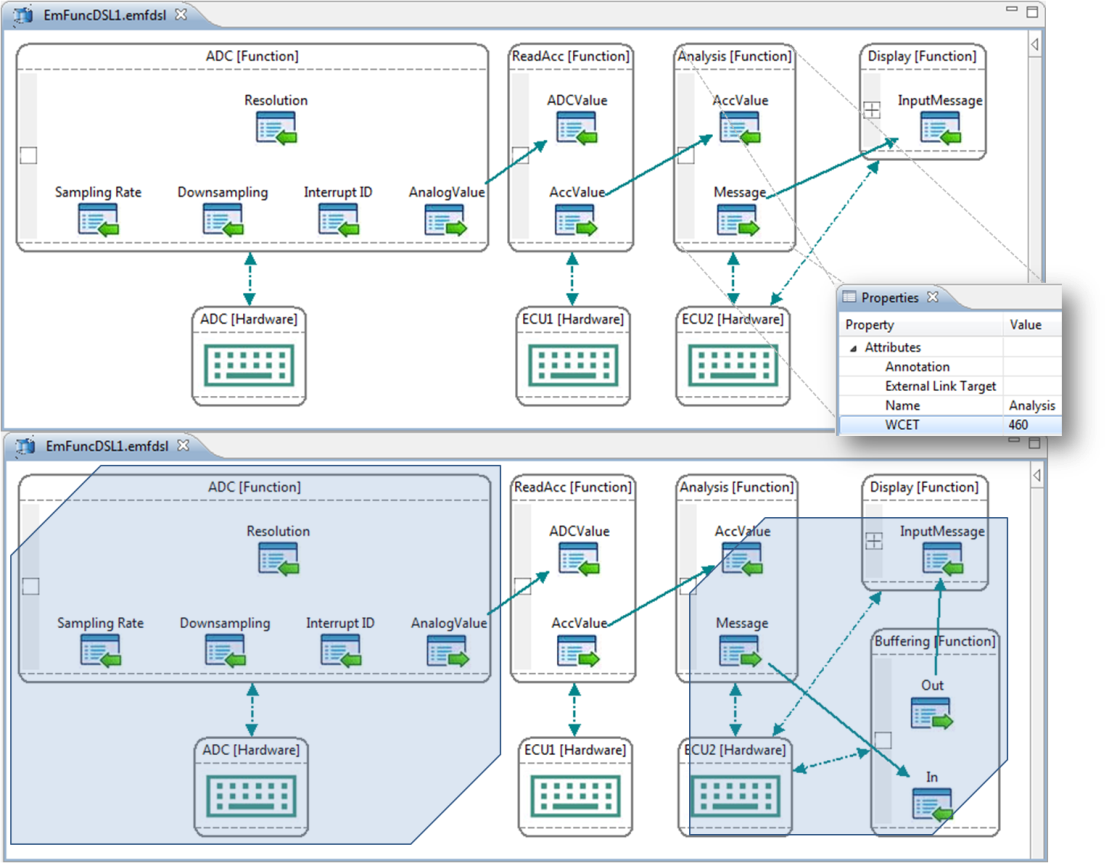 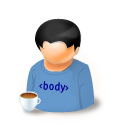 If a function has a big WCET, other functions that depend on it should apply a buffering function to ensure the correct data flow.
Yu (CS)
Motivation 1: How to reuse the editing patterns
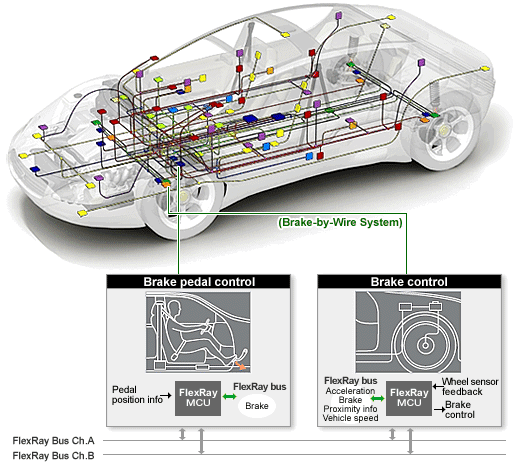 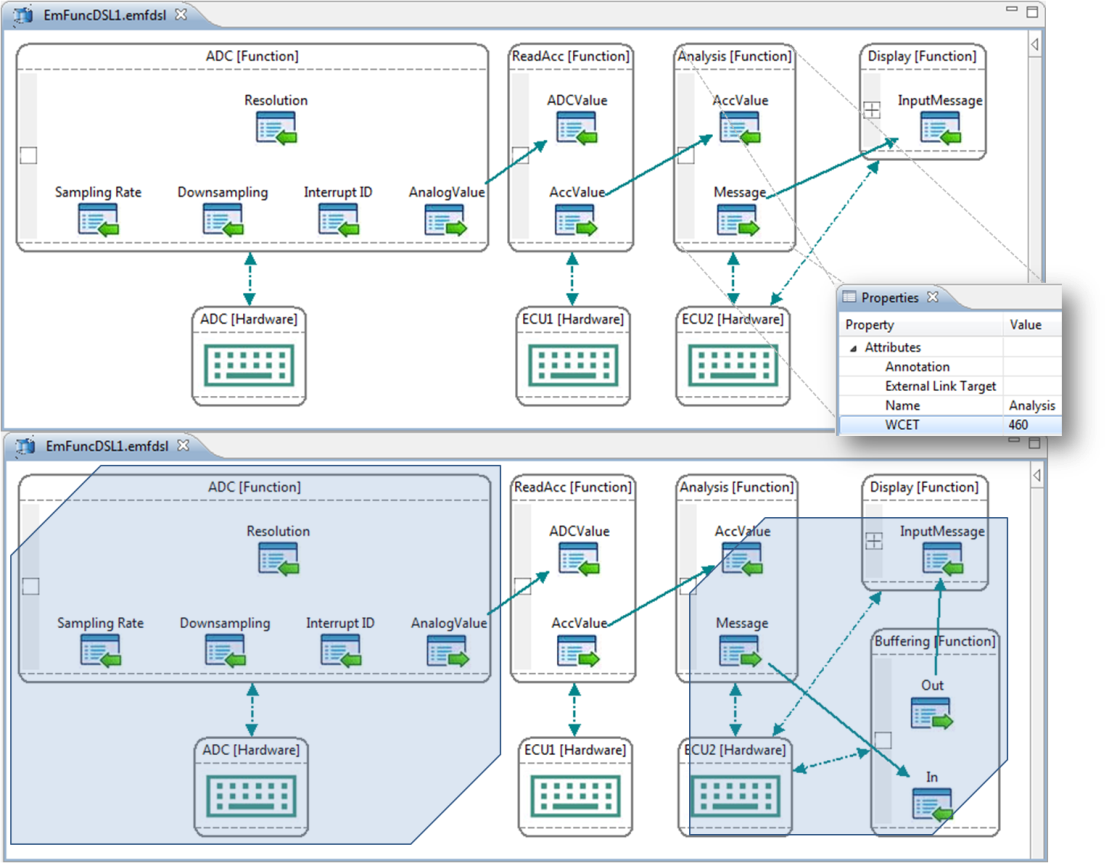 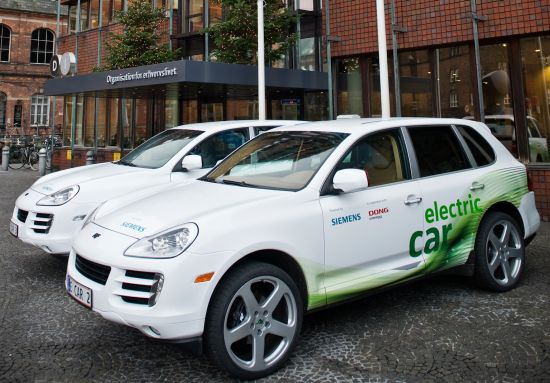 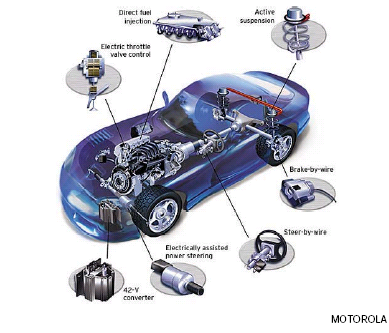 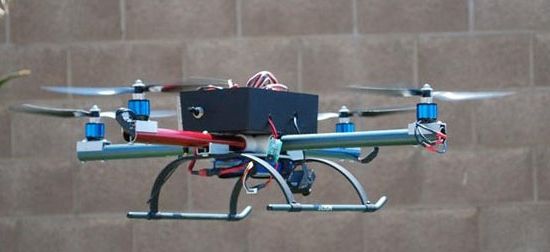 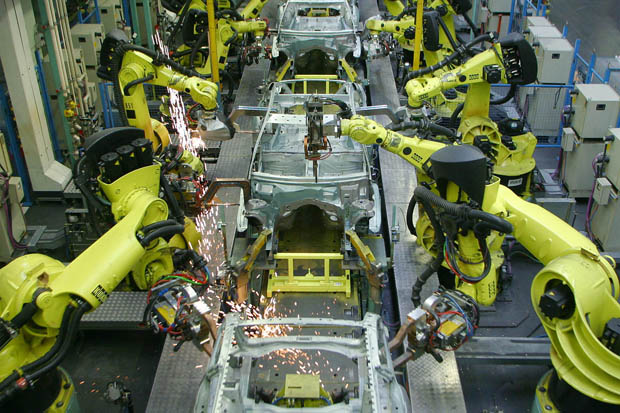 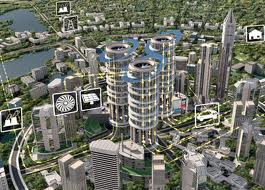 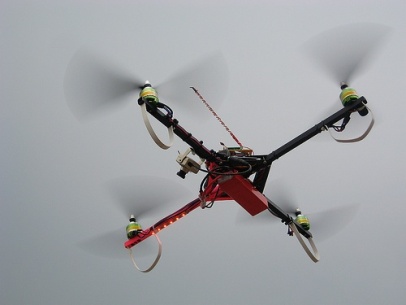 Using Model Transformation Languages
MTLs are specialized languages to implement model transformation tasks
Automate model evolutions by programming
Popular Model Transformation Languages
Challenge 1:
Steep learning curve
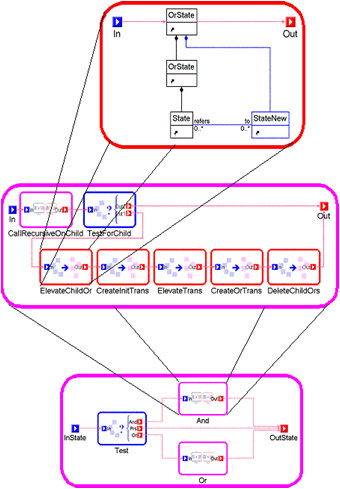 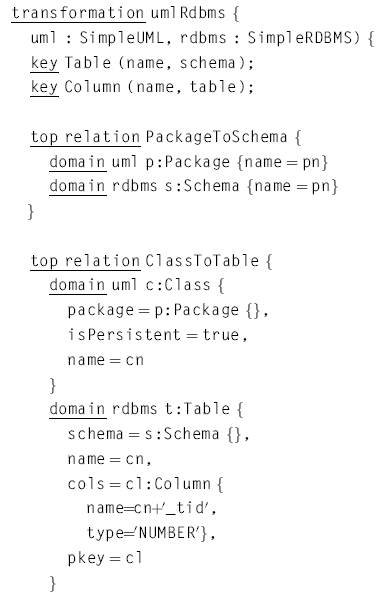 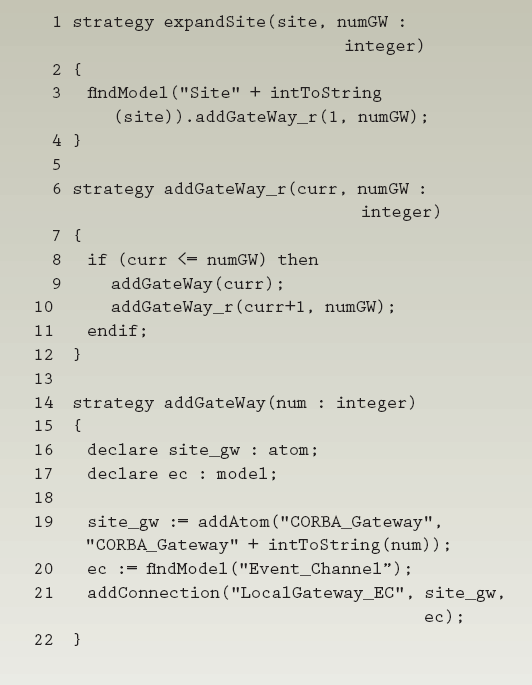 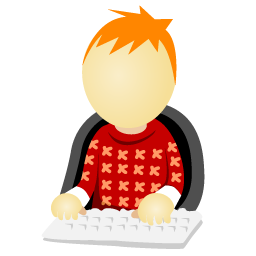 Chris (EE)
Challenge 2:
Deep understanding about the metamodel
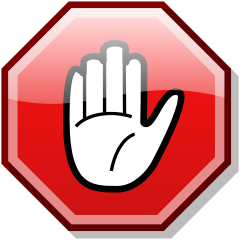 QVT
Query/View/Transformation
GReAT
Graph Rewriting and Transformation
ECL
Embedded Constrain Language
Solution 1: Model Transformation By Demonstration
A complete endogenous model transformation framework
Specify and execute model transformations
Users are fully isolated from MTLs and metamodels
Infer and generate model transformation patterns by demonstrating a transformation of the models using concrete examples
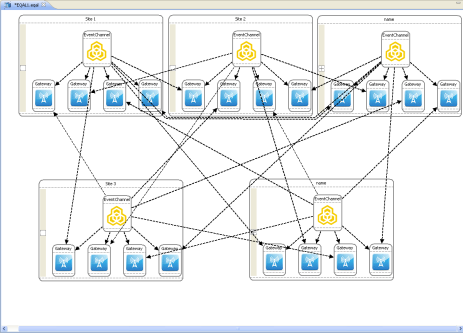 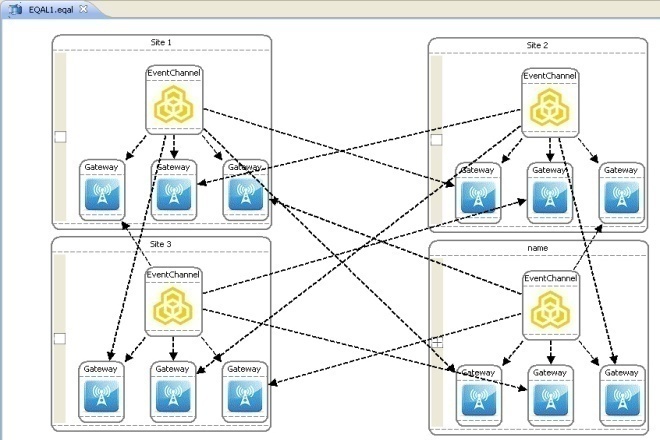 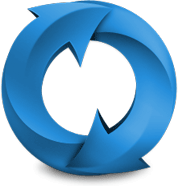 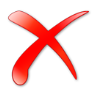 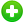 Add, Remove, Update
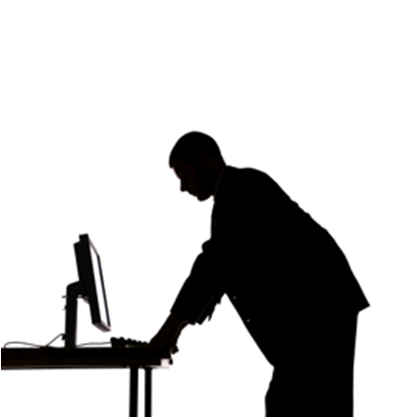 Basic MTBD Framework
MT Specification
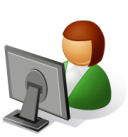 User
Demonstration
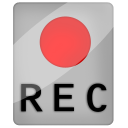 Operation
Optimization
Operation
Recording
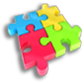 MT Execution
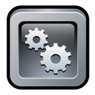 Pattern Execution
User
Refinement
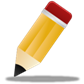 Pattern
Inference
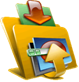 Pattern
Repository
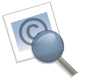 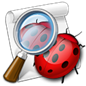 Correctness Checking
Execution Debugging
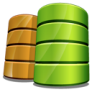 Model Transformation by DemonstrationYu Sun, Jules White, and Jeff Gray, MoDELS,  Denver, CO, October 2009, pp. 712-726.
Motivation 2: How to avoid re-demonstration
When an editing pattern is identified, users often have to explicitly re-do the editing, and re-demonstrate the pattern.
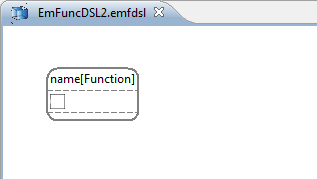 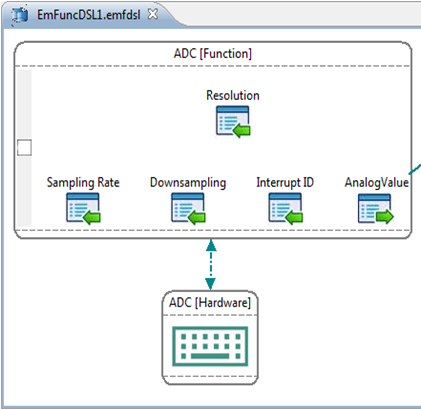 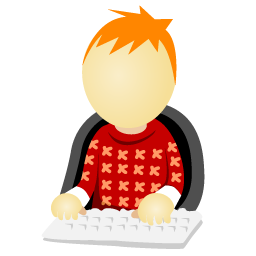 Chris (EE)
Again!
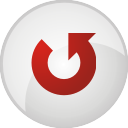 Solution 2: Live Demonstration
Editing process is a live demonstration
Users can choose the history editing operations as a demonstration
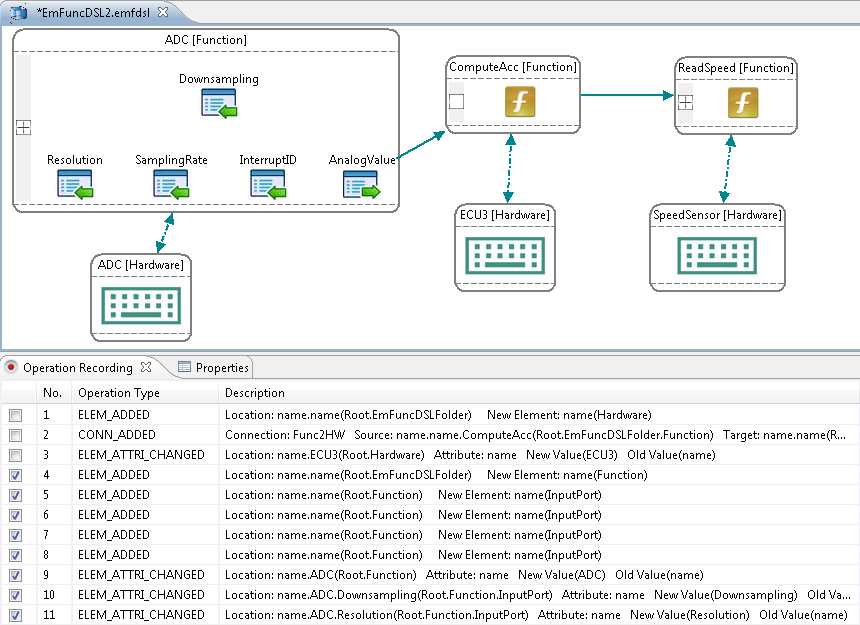 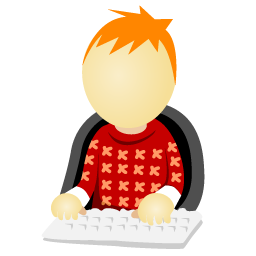 Chris (EE)
Solution 2: Live Demonstration
MT Specification
Live   Demonstration
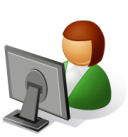 User
Demonstration
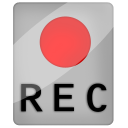 Operation
Optimization
Operation
Recording
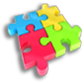 MT Execution
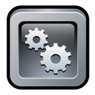 Pattern Execution
User
Refinement
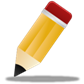 Pattern
Inference
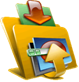 Pattern
Repository
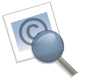 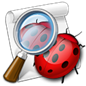 Correctness Checking
Execution Debugging
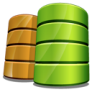 Motivation 3: How to share patterns
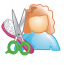 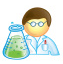 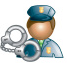 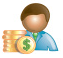 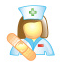 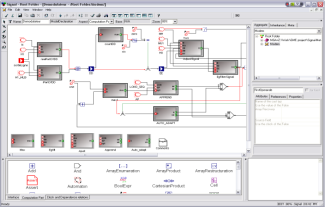 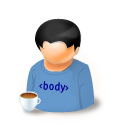 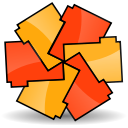 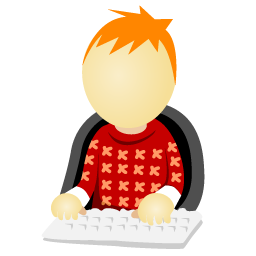 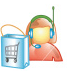 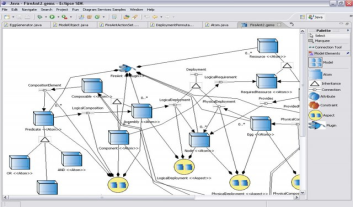 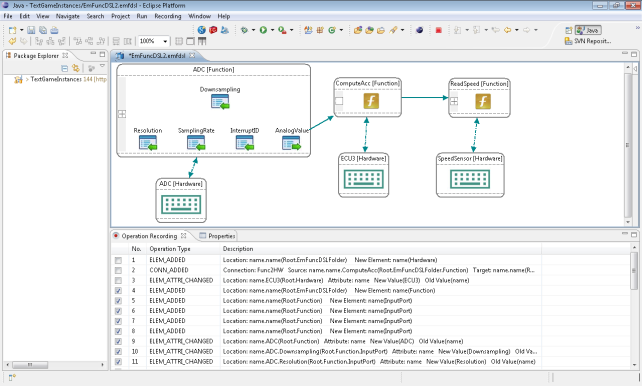 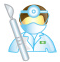 Yu (CS)
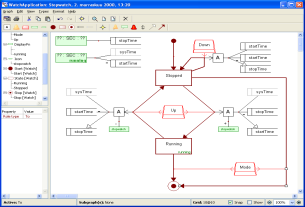 Chris (EE)
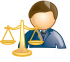 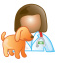 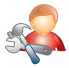 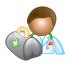 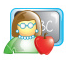 Solution 3: Live Sharing
Generated patterns are saved in a centralized repository
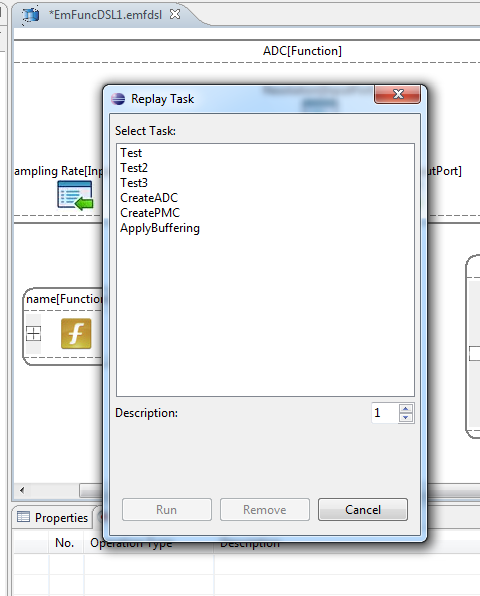 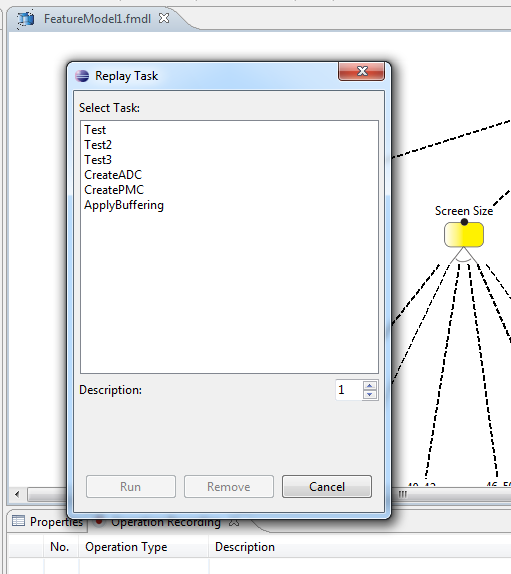 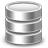 Serialize pattern objects and communicate with server using Java RMI
Solution 3: Live Sharing
Specification
Live   Demonstration
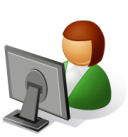 User
Demonstration
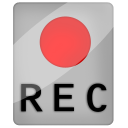 Operation
Optimization
Operation
Recording
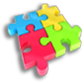 Execution
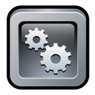 Pattern Execution
User
Refinement
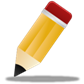 Pattern
Inference
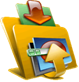 Live Pattern
Sharing
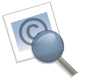 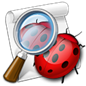 Correctness Checking
Execution Debugging
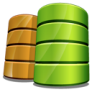 Sharing
15
Motivation 4: How to find applicable patterns
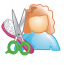 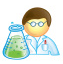 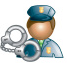 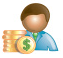 Is there any pattern in the  repository that I can reuse?
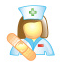 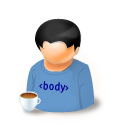 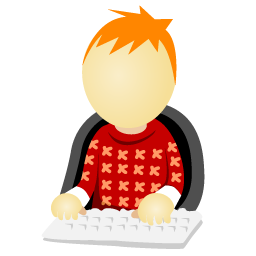 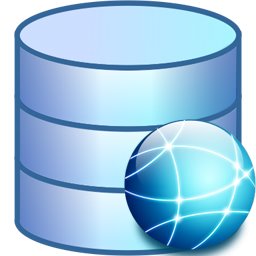 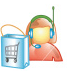 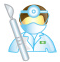 Yu (CS)
Chris (EE)
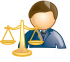 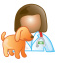 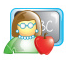 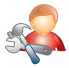 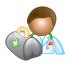 Solution 4: Live Matching
Patterns in the repository are automatically matched based on the current selection in the model editor
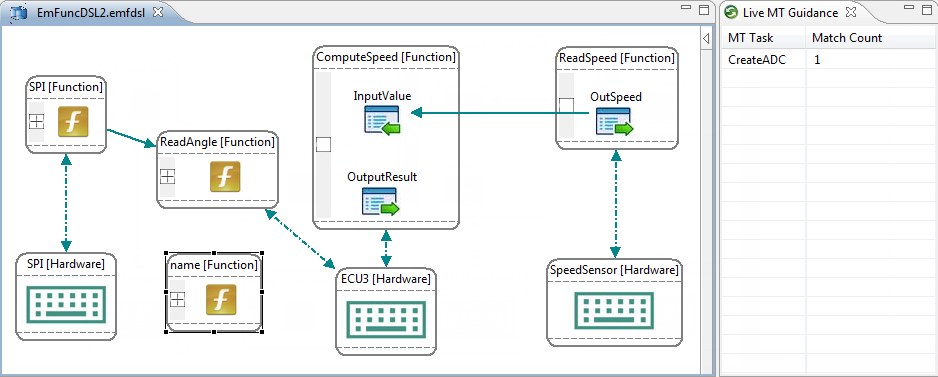 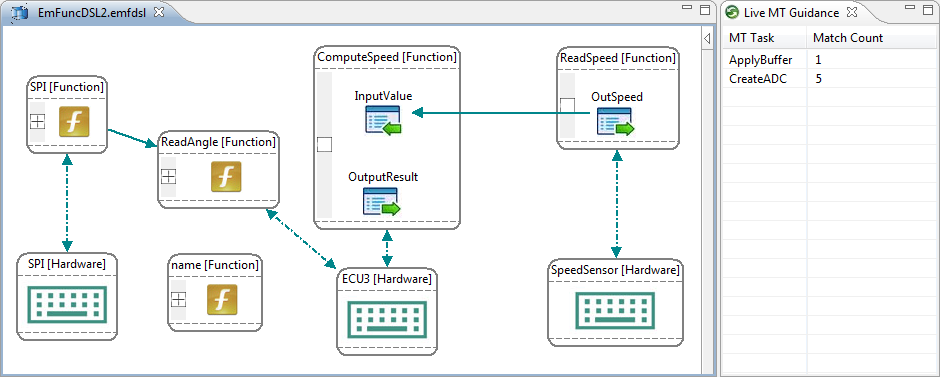 Solution 4: Live Matching
Specification
Live   Demonstration
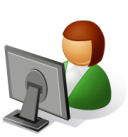 User
Demonstration
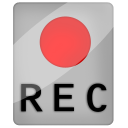 Operation
Optimization
Operation
Recording
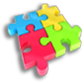 Execution
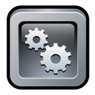 Pattern Execution
User
Refinement
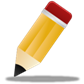 Pattern
Inference
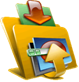 Live Pattern
Sharing
Live Pattern Matching
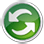 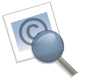 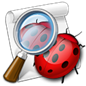 Correctness Checking
Execution Debugging
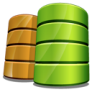 Matching & Sharing
18
Summary
Live MTBD
Live Demonstration, provides a more general demonstration environment that allows users to specify editing activities based on their editing history
Live Sharing, a centralized model transformation pattern repository, has been built so that transformation patterns can be reused across different editors
Live Matching, automatically match the saved transformation patterns at modeling time, and provides editing suggestions and guidance to users during editing
We believe that integrating all the features together can improve the editing experiences for the end-users
A
B
F
c
d
e
B
B
c
d
e
c
d
e
Supporting Model Evolution using MTBD
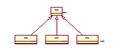 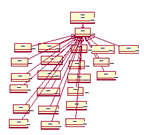 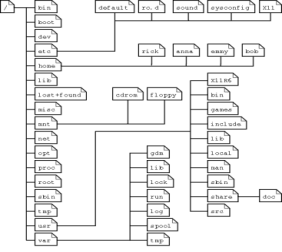 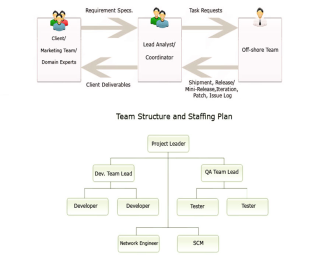 20
Related Work
MTBE / MTBD
Varro (’06, ‘09), Wimmer (‘07), Strommer (‘08), Brosch (‘09), Langer (‘10)
Mappings / Exogenous model transformation
Attribute transformation support  not always available
Not being integrated with the editor to provide the live features
Model Completion
Sen (‘10) - SAT solver / Alloy specification
Based on the input constraints, rather than end-user customizations
Mazanek (‘09) – Graph grammar production rules
Provide runtime graph complete suggestions
Avoid infinite production loop / Not end-user customization
Related Work (2)
Live Transformation
Balogh (‘06), Rath (‘08) Bergmann (‘09) -VIATRA2
Live model transformation specification
Preserve the full transformation context in the form of pattern matches that improved the performance of the live transformation
Model Transformation Reuse
Iacob (‘08)
Summarized a number of model transformation patterns and enabled reusing and extending these patterns in QVT
Sen (‘10)
A novel approach to adapt a metamodel so that an existing model transformation written for a different Metamodel can be reused
Future Work
Provide an end-user focused mechanism to test the correctness of a live demonstration
Lack of a management feature in the centralized pattern repository
Improve the performance of live matching
An empirical study on the usability of the tool
Thank You
Questions and Comments?
Additional questions
 yusun@cis.uab.edu
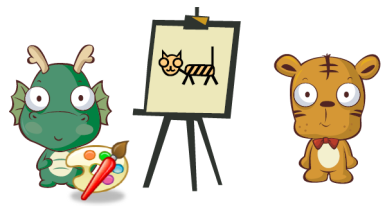 Model Transformation By Demonstration
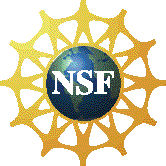 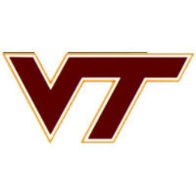 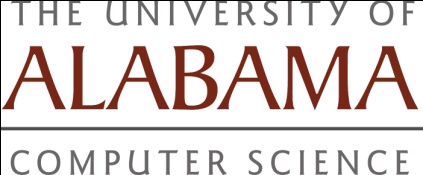 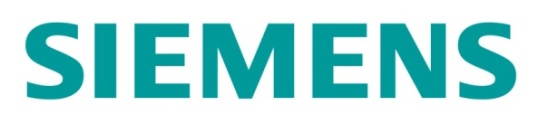 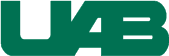 This research is supported by
NSF CAREER award CCF-1052616